Atomic Clocks
Claudia Volk
9.11.21
Contents
Clocks in General
Microwave Clocks 
Rabi Method
Ramsey Interferometry
Caesium Fountain
Optical Clocks
Frequency Comb
Single Ion Clocks
Outlook
9.11.21
2
[Speaker Notes: Will talk about 
General clocks, what they need, why we need then and why atoms are a good choice in clocks

Working principle of MW clocks and their current realisation 

Optical clocks and the measurements of these fast frequencies 

At the end an outlook with where atomic clocks go fom here]
Clocks in General
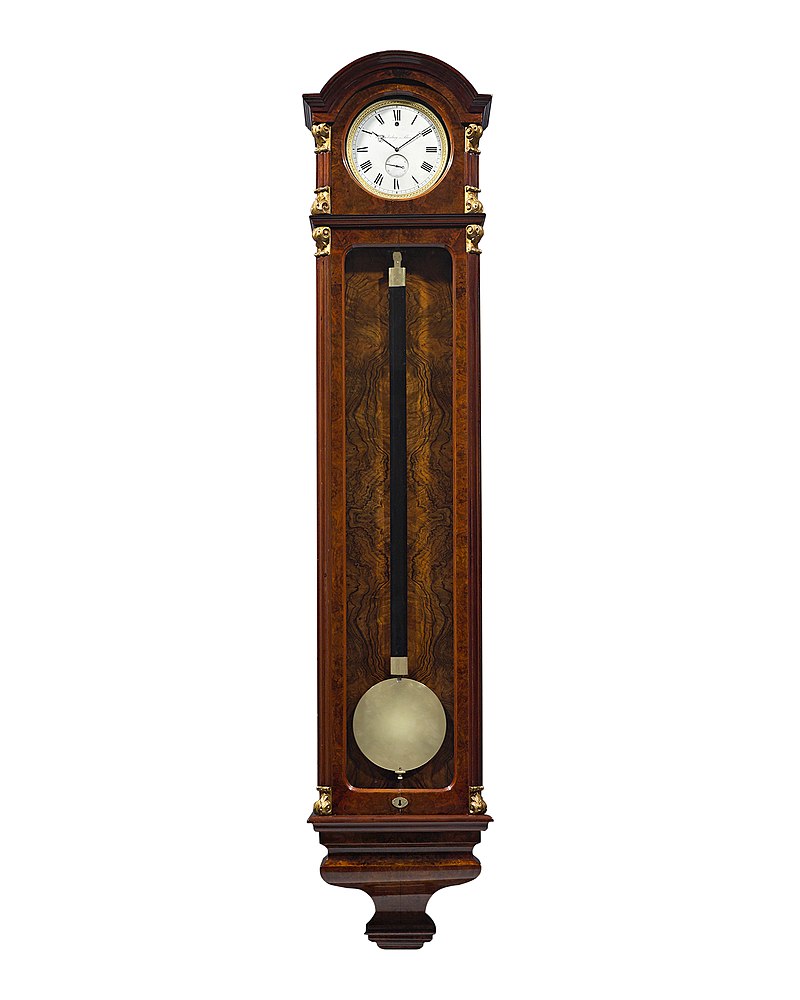 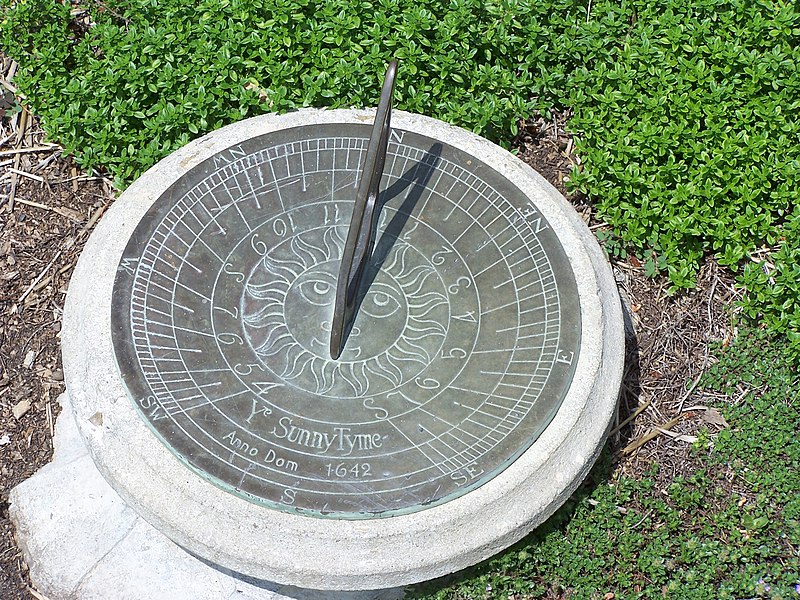 Frequency standard
Clockwork
By SEWilco - Own work, CC BY-SA 3.0, https://commons.wikimedia.org/w/index.php?curid=2263164
Readout mechanism
By Rauantiques - Own work, CC BY-SA 4.0, https://commons.wikimedia.org/w/index.php?curid=70326695
9.11.21
General         Microwave Clocks  Optical Clocks  Summary & Outlook
3
[Speaker Notes: Keeping time always been important, some kinds of clocks found throughout history
Timekeeping done with counting recurring events => frequency 

Clock needs a frequency standard and a setup to interpret the freq. 
Will focus on the freq and ist measurement]
Clocks in General
Cs ground state
Atoms as frequency standards:
Well-defined behaviour = long-term stability
Forbidden transitions have small natural linewidth

First atomic (molecular) clock in 1949 (ammonia)
First Cs clock in 1955 
Since 1967: 133Cs ground state hyperfine transition defines the second
Hyperfine Structure
9.11.21
General         Microwave Clocks  Optical Clocks  Summary & Outlook
4
[Speaker Notes: Why atoms as freq standards make sense?
Every atom of same species behaves the same (in same env), well described with QM
Freq of radiation from atomic transitions large and narrow natural linewidth

1st prove of principle of an atomic clock w/ freq standard supplied by a molecule in this case, in 1945 
1st clock with transition in groundstate Cs as freq standard in 1955
Cs offers hyperfine slptting in its groundstate in MW range
As Cs get more precise, redefinition of second as
„The second is the duration of 9,192,631,770 periods of the radiation corresponding to the transition between the two hyperfine levels of the ground state of the cesium 133 atom.“]
Clocks in General
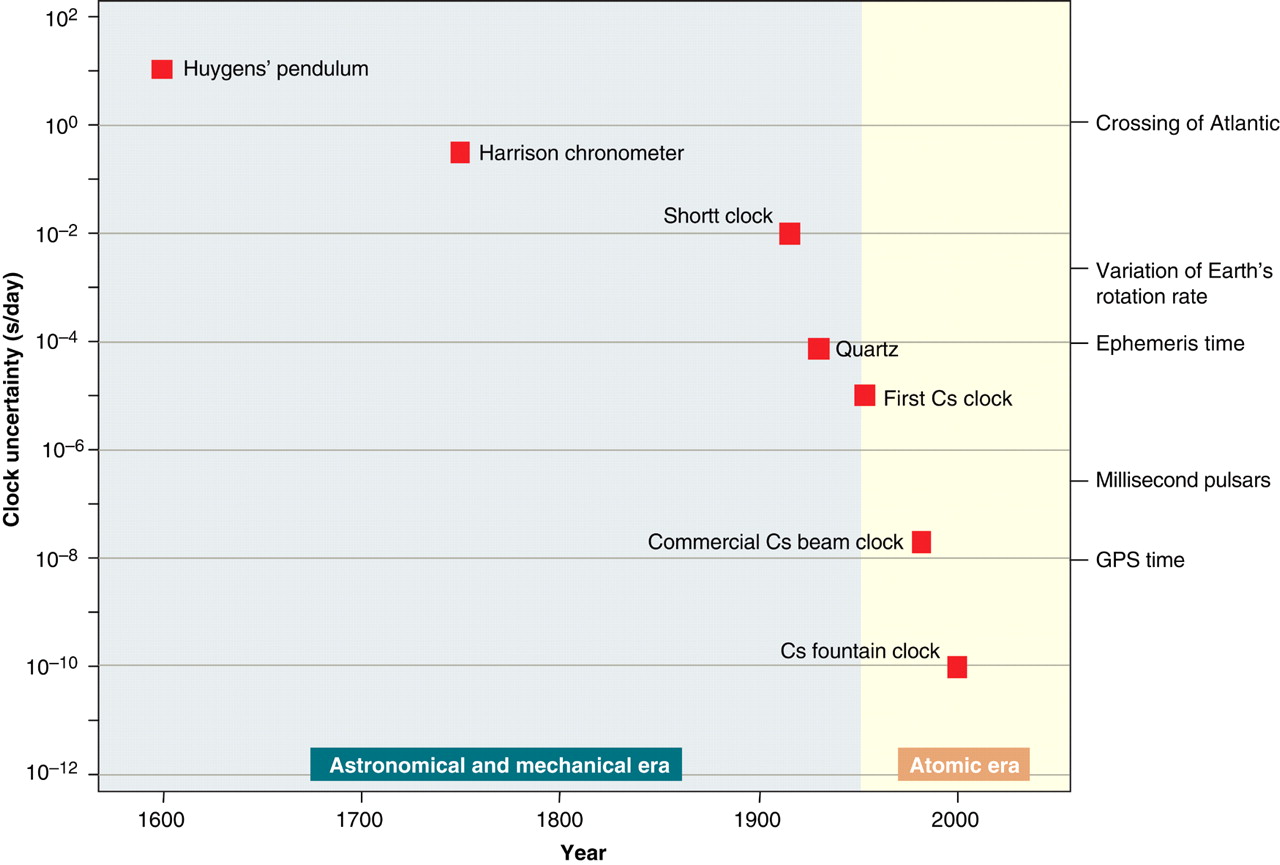 Clock performance
S.A. Diddams, J.C. Bergquist,S.R. Jefferts, C.W. Oates. Standards of Time and Frequency at the Outset of the 21st Century. Science Vol 306 5700, pp. 1318-1324 (2004)
9.11.21
General         Microwave Clocks  Optical Clocks  Summary & Outlook
5
[Speaker Notes: Clock performance is relative uncertainty of the clock frequency 
Measure of precision and stability of clock 
Desirable to have lange freq bc inversly proportional 

See the evolution of the clock precisions over the years (log -> orders of magnitude, scale in s/day, 6 orders of magnitude different from sigma)
Uncertainty gets lower 

Why do we need the precision? Not just physics, where we need precision on time for other precise measurement and getting more precise to probe for physics beyond SM
Also in technology, see standard example GPS


First discuss MW freq standards/measurements]
Microwave Clocks – Rabi Method
Rabi oscillations in two-state system
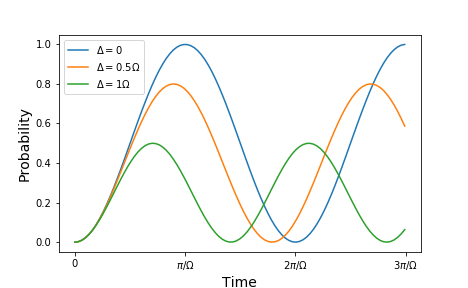 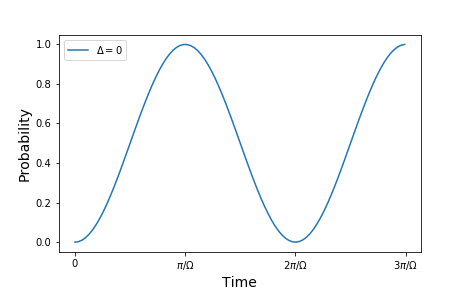 9.11.21
General         Microwave Clocks  Optical Clocks  Summary & Outlook
6
[Speaker Notes: To understand, fist remember 2 state system with certain energy difference, and Rabi oscillations
(also seen last week)
So: have 2 states and if external osc. driving field, induce Rabi oscillations between the 2 states

For system in ground state  -> probability of being in either state oscillates
Oscillation of prob. depends on rabi freq (determined by the interaction of system with ext. osc. field) and detuning of osc. field and transition freq 

For osc. Field freq=transition freq -> see first picture
For detuning, no 100% chance to go to the other side]
Microwave Clocks – Rabi Method
Interaction zone
State selector
State dependent detector
beam
oven
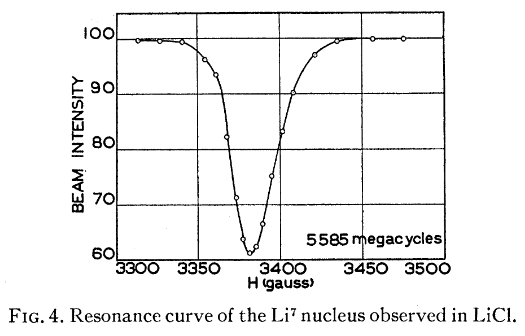 T
Used to measures nuclear magnetic moments
Resolution limited by E-t-uncertainty 
Problems with making T very large → other solution
9.11.21
General         Microwave Clocks  Optical Clocks  Summary & Outlook
7
[Speaker Notes: Use this to measure freq
Have atom w 2 levels in beam
Select ground state
Have osc. field (here mag field) for interaction time T 
Detect how many are in state 1 vs. 2
Signal depending on detuning 

Less used for freq measurements , more measure mag moment
Resolution limited by interaction time 
Time cant be made very large]
Microwave Clocks – Ramsey Interferometry
1
2
3
State selector
State dependent detector
beam
oven
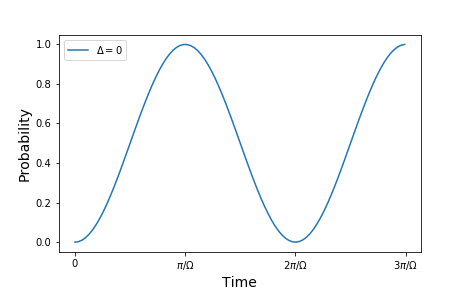 T
π/2-pulse:	superposition state from pure state
Propagation:	accumulate phase according to detuning
π/2-pulse:	outcome depending on phase
9.11.21
General         Microwave Clocks  Optical Clocks  Summary & Outlook
8
[Speaker Notes: Ramsey came up with method using 2 seperate osc field interaction zones and field free propagation in between
Called Ramsey interferometry

Start the same, 
In IZ1 apply pi/2 pulse -> create superposition state (see plot)
After: free flight, naturally osc w natural freq
Then comes to IZ2, another pi/2 pule applied to system, outcome depends on relative phase between superpos and osc field]
Microwave Clocks – Ramsey Interferometry
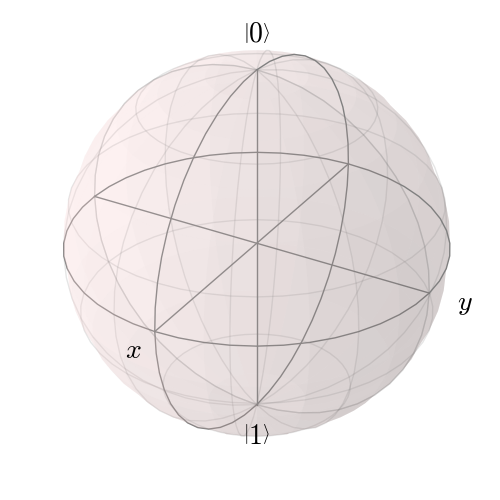 [By Geek3 - Own work, CC BY 3.0, https://commons.wikimedia.org/w/index.php?curid=35518170]
9.11.21
General         Microwave Clocks  Optical Clocks  Summary & Outlook
9
[Speaker Notes: This can be visualised w vectors on a bloch sphere (all possible superpos on surface)

Start in ground state, pi/2 brings into equitorial plane
In free TOF 
If no detuning: state oscillates in phase with ext. em field => no phase difference
If detuning : difference in oscillation, accumulate phase ange in TOF 

2nd pi/2
What happend depends sensitively on phase difference acquired in TOF 
Resonant: no phase, state 1
Detuning: state with P \ne 1

Signal looks like picture, envelope from Rabi, structure due to TOF phase
Width of structure now with 1/T TOF time
Next to middle peak is where phase is 2 pi]
Microwave Clocks – Ramsey Interferometry
Caesium ground state
Hyperfine Structure
Best precision: 3.5 × 10-15
[Lombardi, Michael. (2012). The evolution of time measurement, Part 4: The atomic second [Recalibration]. IEEE Instrum. Meas. Mag.. 15. 47-51. 10.1109/MIM.2012.6145262. ]
9.11.21
General         Microwave Clocks  Optical Clocks  Summary & Outlook
10
[Speaker Notes: Setup for a Cs clock, see level structure for 2 states
See same components as before
State selector is stern gerlach type 
MW cavity has 2 IZ and field free propatgation in middle 

Clockwork shown, 
Stabilises MW freq w detector feedback & transforms freq into usable range

Highels precision with beam clock (more refined setup, but very similar) was 3.5 10^-15]
Microwave Clocks – Caesium Fountain
Ramsey cavity
Magneto-optical trap
Best precision: 1.5 × 10−16
[https://www.nist.gov/pml/time-and-frequency-division/time-realization/primary-standard-nist-f1]
9.11.21
General         Microwave Clocks  Optical Clocks  Summary & Outlook
11
[Speaker Notes: More current way to realise Ramsey setup for a clock, is Cs fountain
Principle same as before, with 2 pi/2 pulses and propagation inbetween

Start in MOT, atoms accelerated upwards, 
State selection (not pictured)
Through MW cavity 1st time 
Propagate upwards, slowed by grav pull, fall back down
Pass though MW 2nd time
Detection

Precision more than order of mag better at 1.5 10^-16 
Main advantage: lot longer TOF time with rel short setup]
Microwave Clocks – Caesium Fountain
[https://cdnapisec.kaltura.com/index.php/extwidget/preview/partner_id/684682/uiconf_id/31013851/entry_id/0_3lizxjj6/embed/dynamic]
9.11.21
General         Microwave Clocks  Optical Clocks  Summary & Outlook
12
[Speaker Notes: Viedo shows measurement sequence]
Optical Clocks
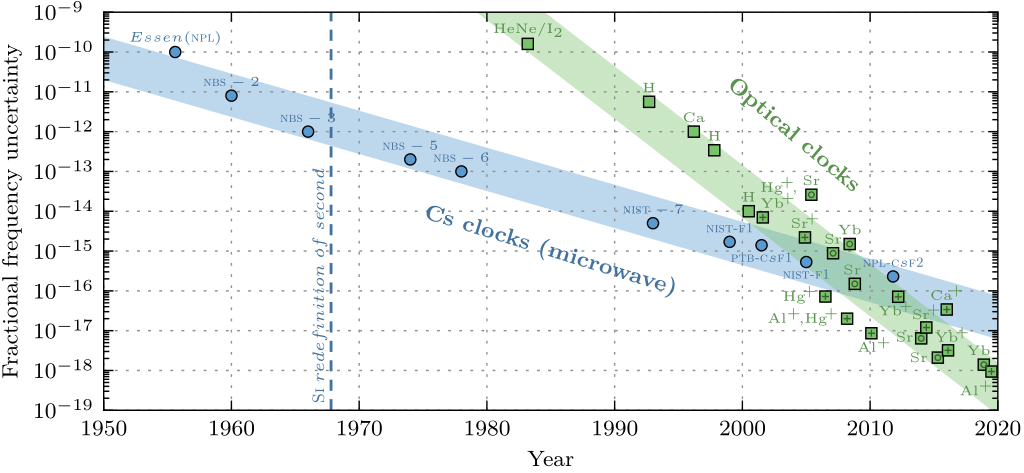 [Dijck, E. (2020). Spectroscopy of Trapped ¹³⁸Ba⁺ Ions for Atomic Parity Violation and Optical Clocks. University of Groningen.]
Frequency comb (1998)
9.11.21
General         Microwave Clocks  Optical Clocks  Summary & Outlook
13
[Speaker Notes: Remember freq dependance of clock precision
Possibility to be more precise with highter freqs 
Problem with measuring fast frequencies, not electronically possible (visible light 400 – 800 THz vs. MW ~GHz)

First try with harmonic frequency chain (phase locked oscillator, starting from Cs clock) but thechnical problems, and only one frequency can be measured

Significant discovery→ Frequency comb (1998), started being used in clocks in 2000]
Optical Clocks – Frequency Comb
Mode-locked femtosecond laser 
„Ruler in frequency space“
Link between microwave and optical frequencies
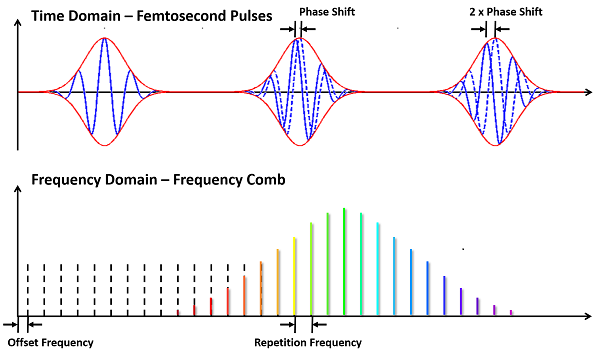 [https://vahala.caltech.edu/research/applications/freqdiv]
9.11.21
General         Microwave Clocks  Optical Clocks  Summary & Outlook
14
[Speaker Notes: Freq comb is mode locked femtosec laser

Calles ruler in freq space
Provides link between mw and optical freq 

Picture:
See pulses in time, with a fixed repetition rate, but also phase relation 
With applying FT (or rather FS), see distinct, evenly spaced lines in spectrum 

Contributing freqs in the spectrum can all be expressed with formula, from 2 freqs in the MW regime 
Repetition freq is pulse rate
Offset freq is related to phase shift between adjacent pulses]
Optical Clocks – Frequency Comb
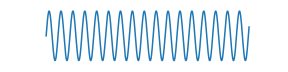 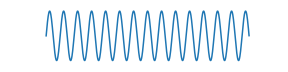 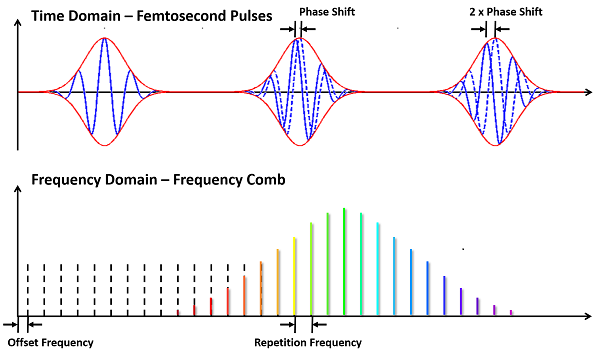 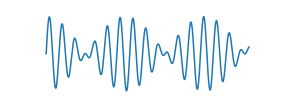 [https://vahala.caltech.edu/research/applications/freqdiv]
×2
9.11.21
General         Microwave Clocks  Optical Clocks  Summary & Outlook
15
[Speaker Notes: Have freq comb -> how to get the MW freqs 

Rep freq easiest, straight forward, is pulse rate
For easiest offset measurement, need comb to span an octave, nth freq on lower end, 2nth on higher end
Freq double lower, overlap the 2, get beat with offset freq
Remember, when 2 waves w/ slightly different 
Last but not least, monochromatic laser can be measured with a freq comb, eg by getting the difference to the neighbouring tooth with a beat]
Optical Clocks – Single Ion Clocks
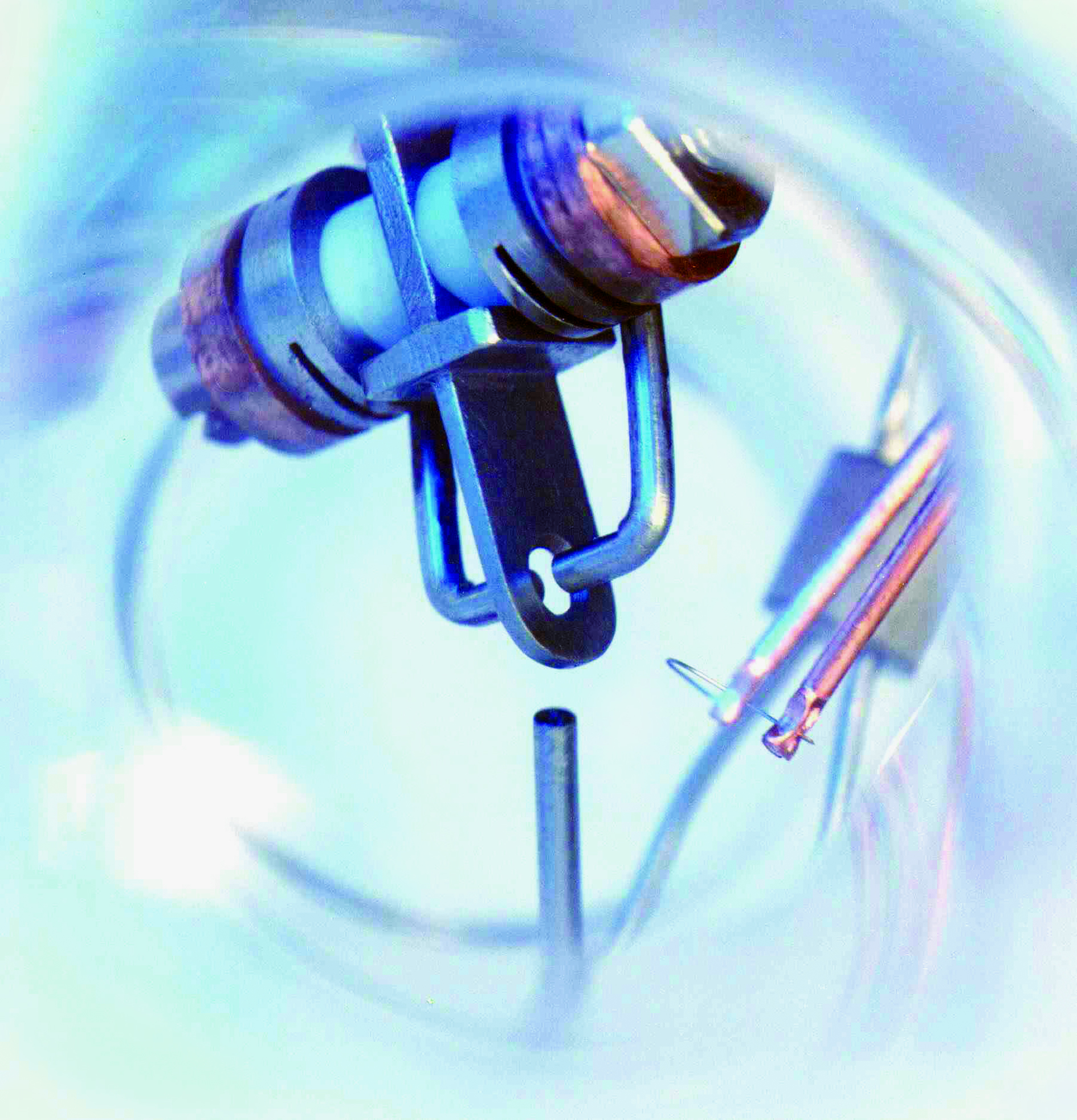 Detection
Time signal
Single Yb+ ion in a trap
Electronics, 
Recording and
Processing
[Physikalisch-Technische Bundesanstalt/www.ptb.de]
Clock laser
Best precision: 
3.2 × 10−18
Frequency comb
MW measurement
9.11.21
General         Microwave Clocks  Optical Clocks  Summary & Outlook
16
[Speaker Notes: Now we can finally use this in an optical atomic clock
For example a single ion clock
Single ion (for instance Yb+) in an ion trap, usually a Paul trap 
Clock laser probes clock transition of ion, and is stabilisedwith /locked to freq comb
Combs mw freqs are measured and compared to Cs clock which by definition provides exact value of second]
Summary
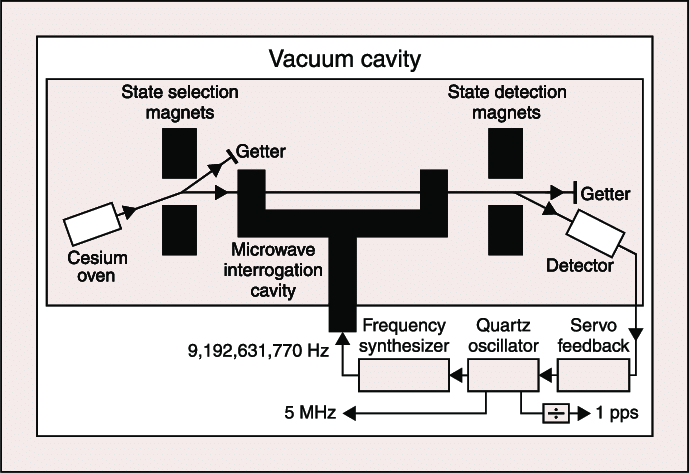 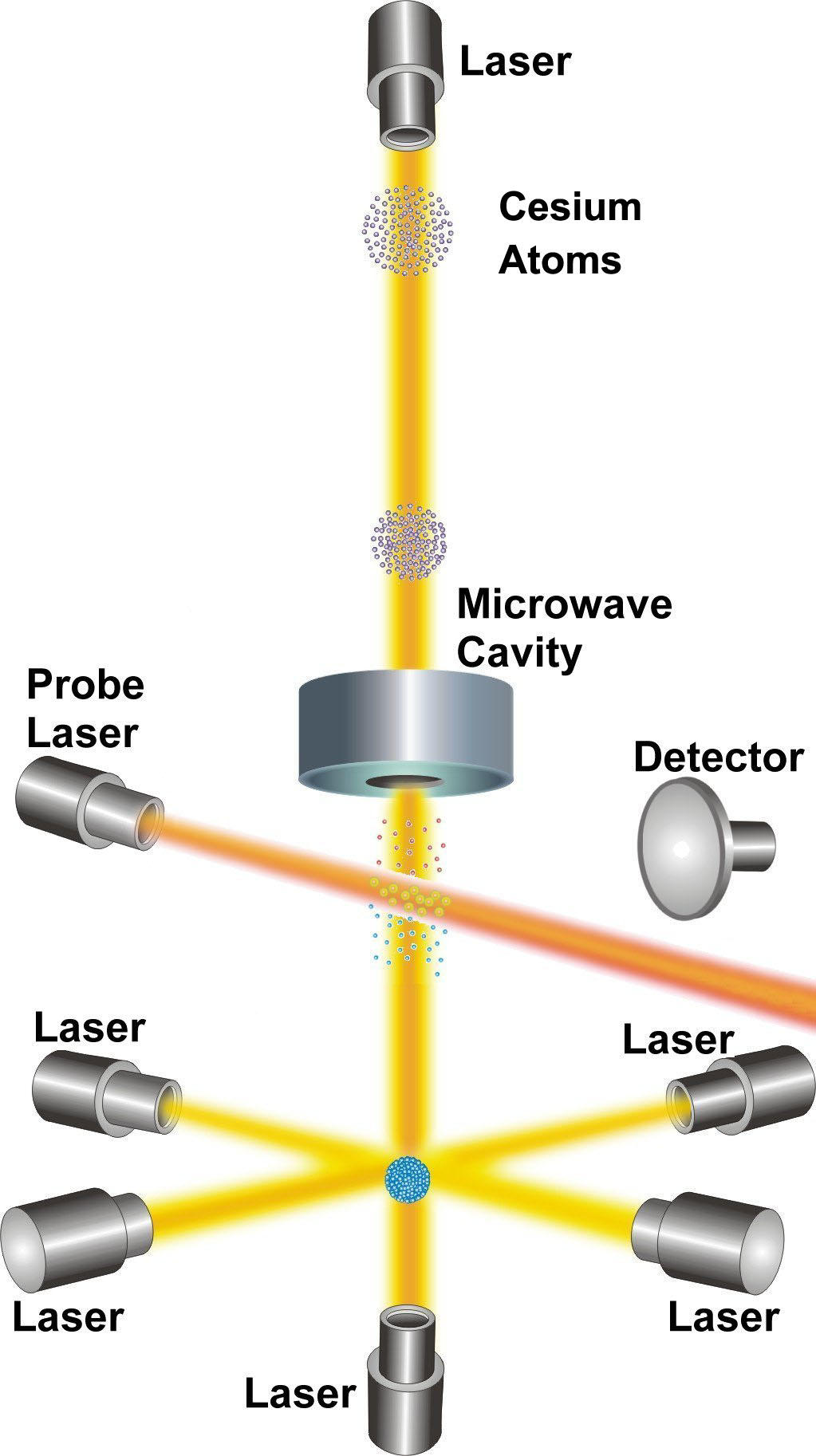 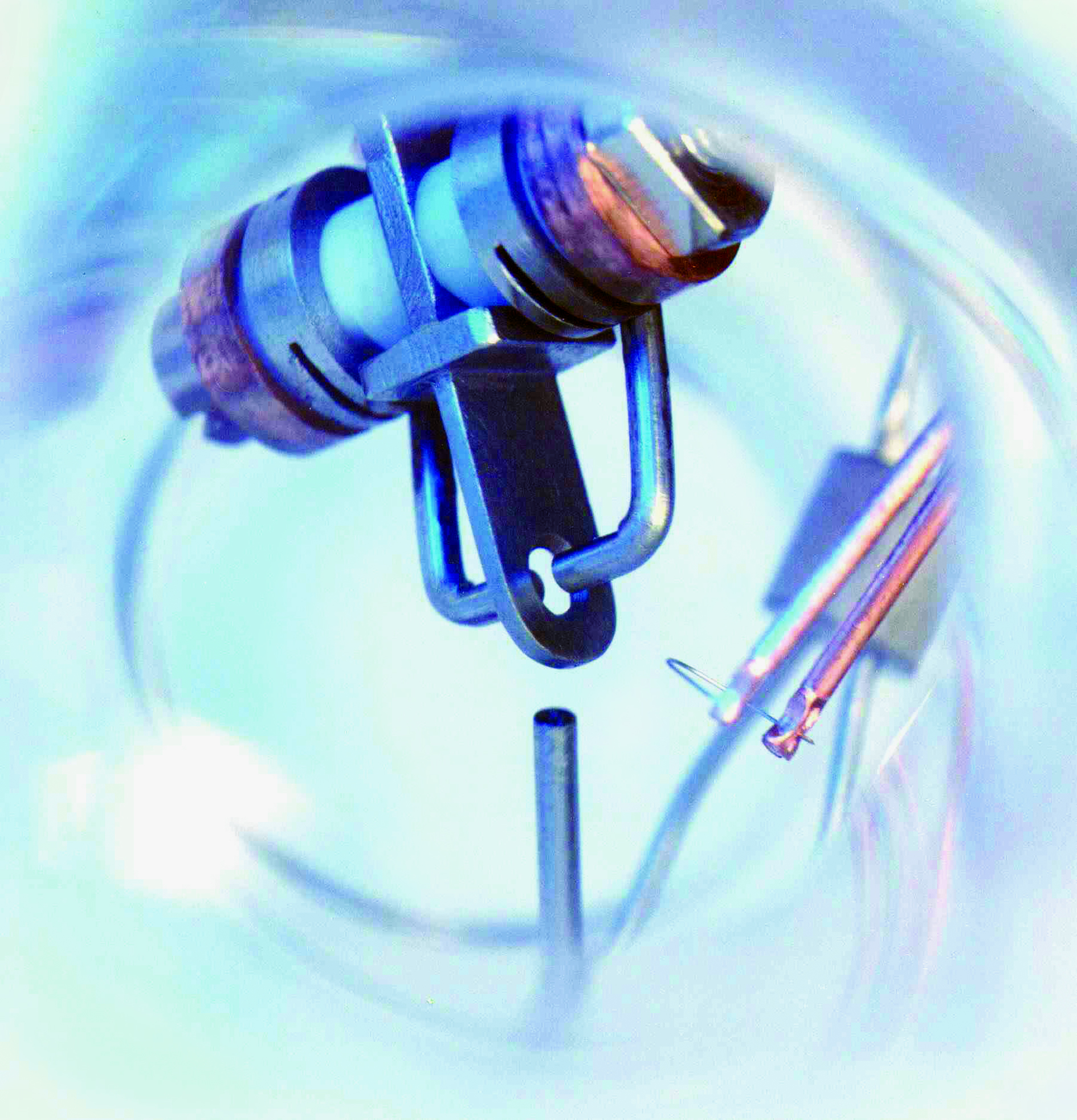 9.11.21
General         Microwave Clocks  Optical Clocks  Summary & Outlook
17
[Speaker Notes: Heard about 3 different methods how freq standards are used in atomic clocks, and their best precisions achieved to date

There are many more, included in this table is optical lattice clock w neutral Sr, bc it is the most precise so far

Where do we go from here?]
Outlook
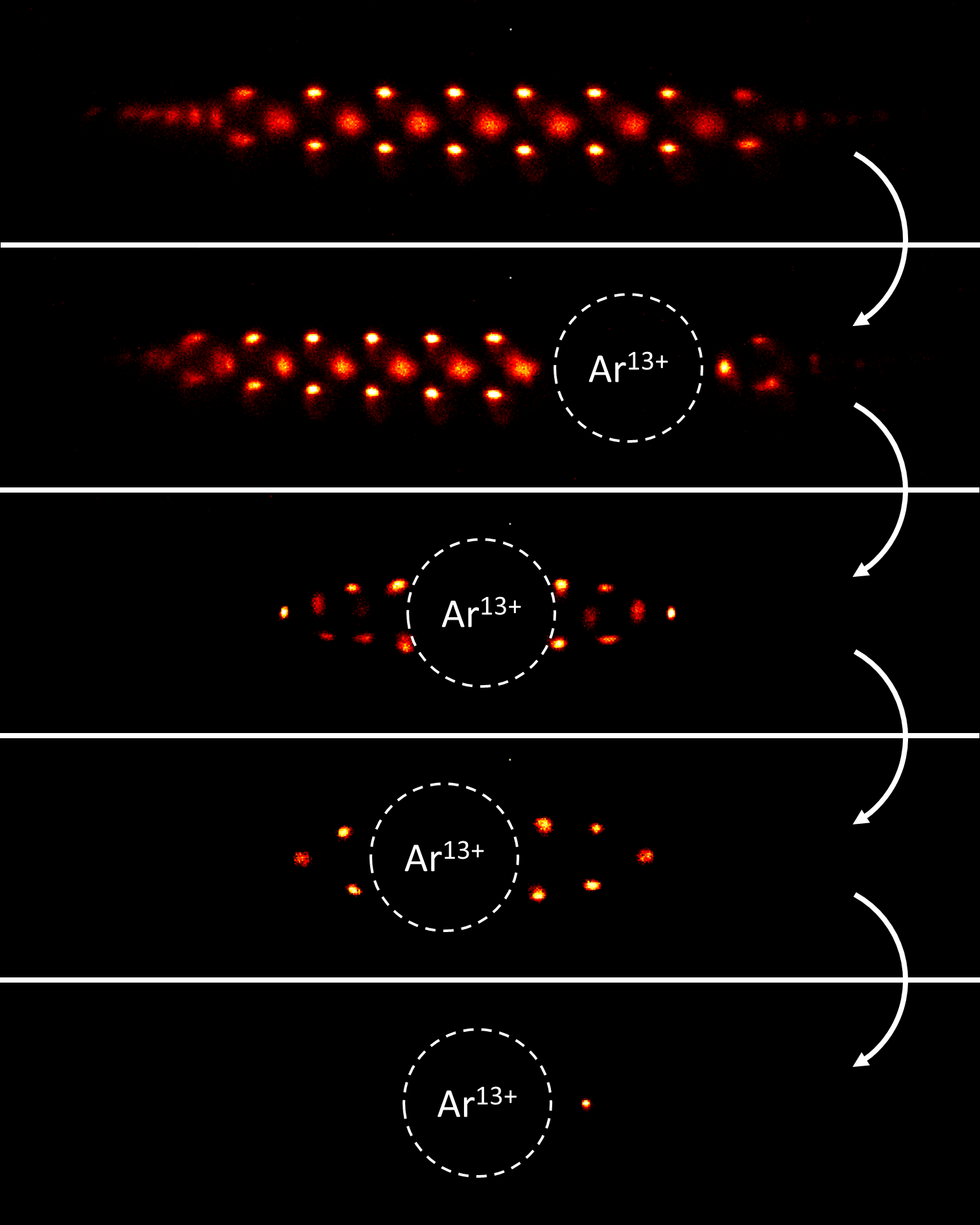 Highly charged ion frequency standards

Nuclear excitation frequency standards (229mTh) 

→ Towards 10−19 precision
[Micke, P., Leopold, T., King, S.A. et al. Coherent laser spectroscopy of highly charged ions using quantum logic. Nature 578, 60–65 (2020)]
9.11.21
General         Microwave Clocks  Optical Clocks  Summary & Outlook
18
[Speaker Notes: Possible higher precisions with 
HCIs as freq standards (hyperfine structure in optical range due to high charge, less susceptive to external perturbations, sensitive to changes in alpha)
Nuclear transitions as freq standard (usually too high energy, but optical found in 229Th nucleus)]
Thank you for your attention
References
W. Nawrocki. Introduction to Quantum Metrology. 2nd Ed., Springer Nature Switzerland AG 2019, pp. 217-244
N.F. Ramsey. A Molecular Beam Resonance Method with Separated Oscillating Fields. Phys. Rev. 78, 695 (1950)
N.F. Ramsey. History of atomic clocks. Journal of Research of the National Bureau of Standards 88, pp. 301–320 (1983) 
K. Szymaniec, W. Chalupczak, P.B. Whibberley, S.N. Lea and D. Henderson. Evaluation of the primary frequency standard NPL-CsF1. Metrologia 42 49 (2005)
T. Udem, R. Holzwarth, T. Hänsch. Optical frequency metrology. Nature 416, 233–237 (2002) 
N. Poli, C.W. Oates, P. Gill, G.M. Tino. Optical Atomic Clocks. Rivista Del Nuovo Cimento, 36, 555–624. (2013)
N. Huntemann, C. Sanner, B. Lipphardt, Chr. Tamm, E. Peik. Single-Ion Atomic Clock with 3×10−18 Systematic Uncertainty. Phys. Rev. Lett. 116, 063001 (2016)
9.11.21
20
Microwave Clocks – Rabi Method
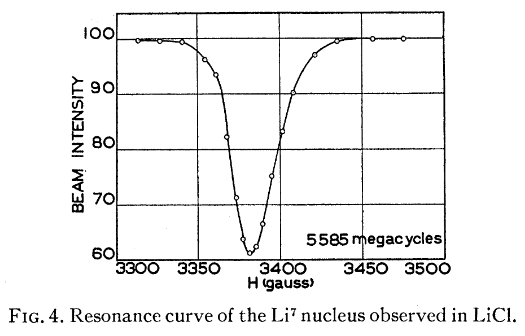 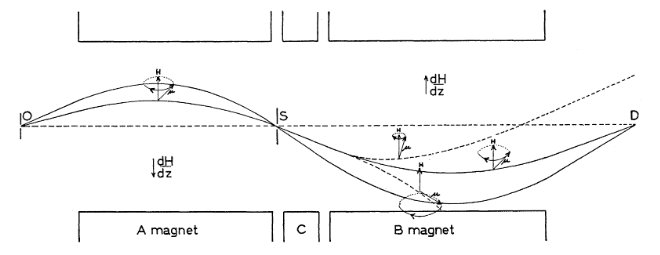 [I. I. Rabi, S. Millman, P. Kusch, and J. R. Zacharias, Phys. Rev. 55, 526, 1939]
9.11.21
21
Microwave Clocks – Ramsey Interferometry
Examples of Ramsey fringes
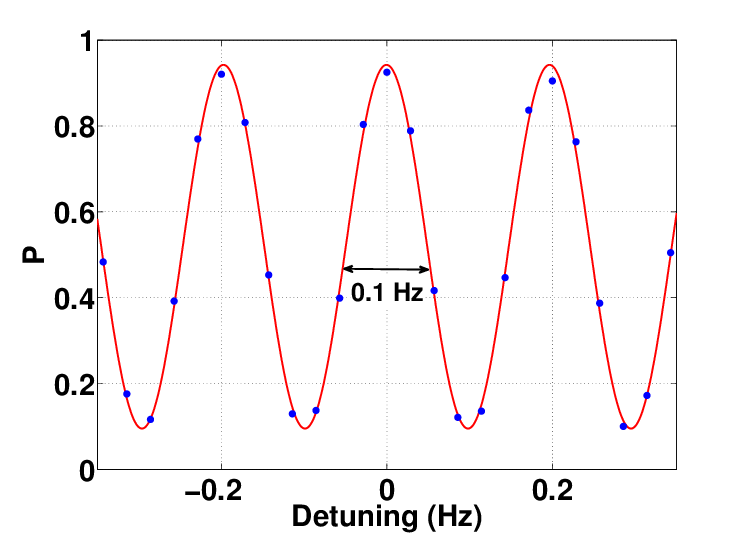 Szmuk, Ramon & Dugrain, Vincent & Maineult, Wilfried & Reichel, Jakob & Rosenbusch, Peter. (2015). Stability of a Trapped-atom Clock on a Chip. Physical Review A. 92. 10.1103/PhysRevA.92.012106.
9.11.21
22
Microwave Clocks – Ramsey Interferometry
Caesium levels
Fine Structure
Hyperfine Structure
9.11.21
23
Optical Clocks – Single Ion Clocks
171Yb+ energy levels
[Gill, Patrick. (2011). When should we change the definition of the second?. Philosophical transactions. Series A, Mathematical, physical, and engineering sciences. 369. 4109-30. 10.1098/rsta.2011.0237. ]
9.11.21
24
Main errors
9.11.21
25